Leadership Strategies
Presenters: Jeremy Anderson, Eddie Andreo, Lisa Clark, Patrick Dempsey, Veena Radhakrishnan, and Sasha Thackaberry
Agenda
Panelists share leadership strategies applied to a challenge or project
Participants brainstorm a leadership strategy for addressing a challenge or project at their institution
Participants will share ideas
Question & Response
Beckhard & Harris Change Model
D  X  V  X  F  >  R
Dissatisfaction X Vision X First Steps > Resistance
Thank you to Beth Rubin &  Kim Siegenthaler, who shared this at UPCEA 2019
Jeremy: Scaling adaptive learning
Scale adaptive learning
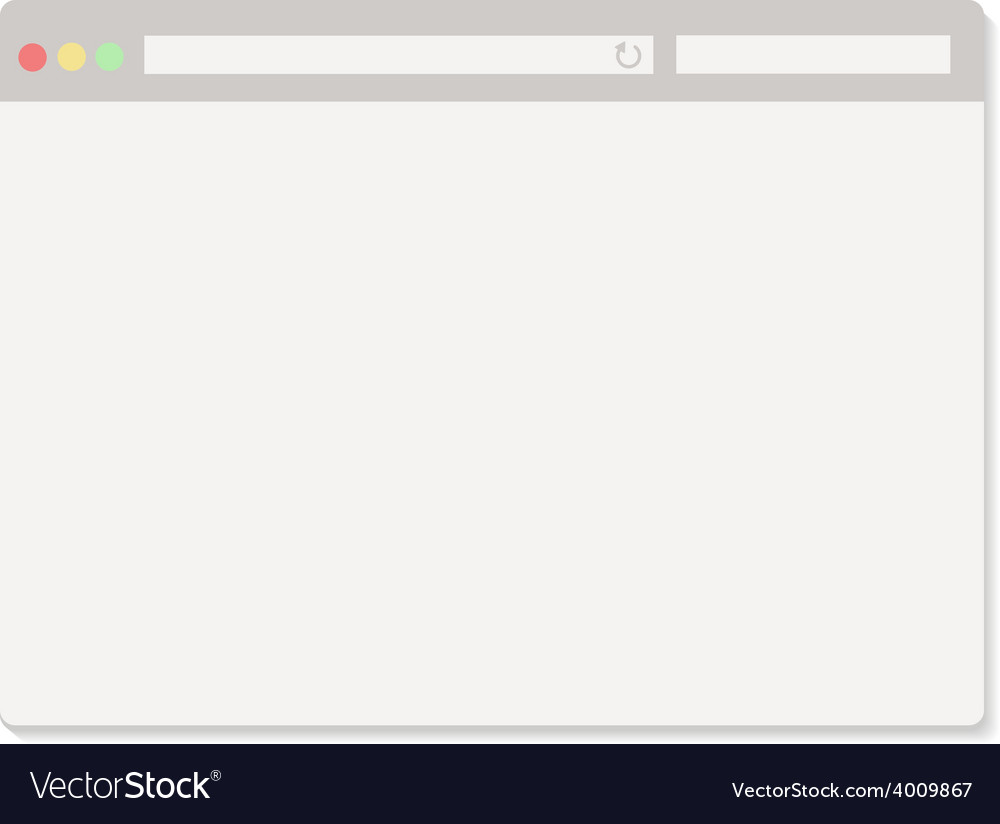 Learning Map       Details      Analytics
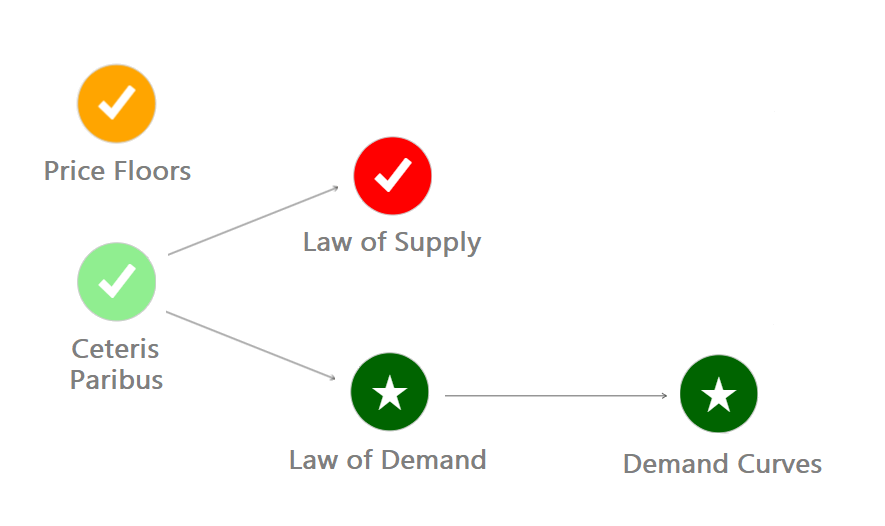 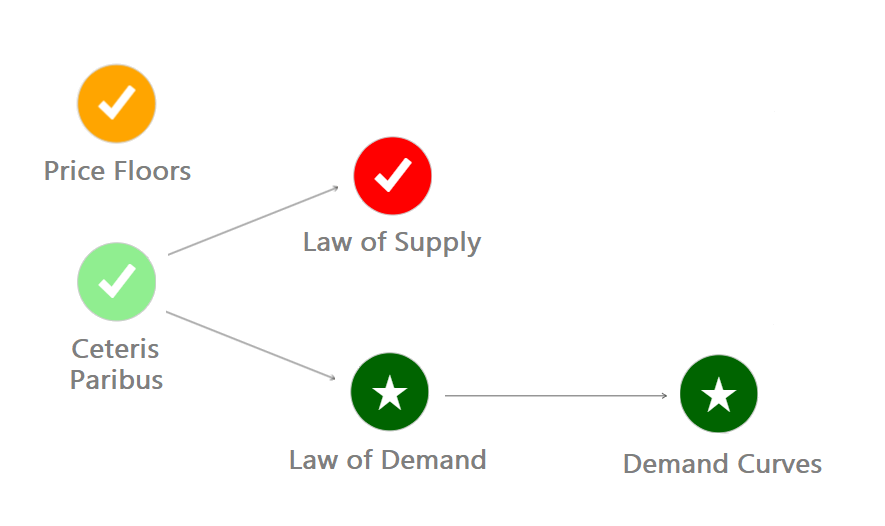 [Speaker Notes: Define adaptive learning]
Jeremy: Scaling adaptive learning
Scale adaptive learning
Program directors
SMEs & faculty
IDs
Advisors & support
Enrollment
[Speaker Notes: Change for variety of roles]
Jeremy: Scaling adaptive learning
D 		X 	 	V  		X  		F	 	 >  	R
[Speaker Notes: Dissatisfaction


Vision


First Steps


Resistance]
Eddie
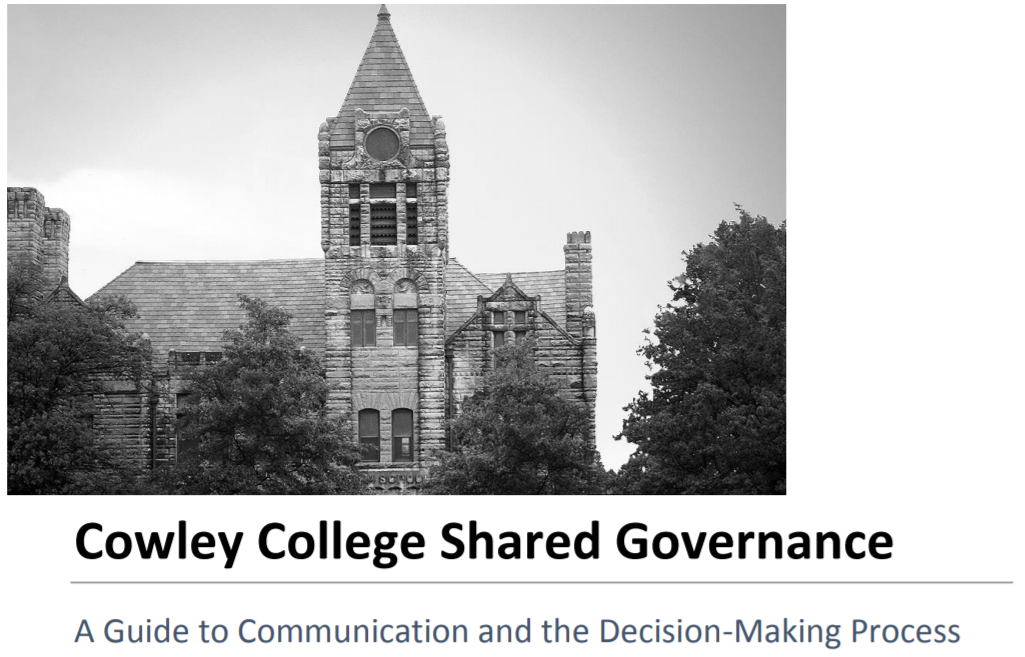 Building bridges through a Shared Governance Decision-Making Process
Four Major Initiatives
Major LMS migration with across campus training in Quality Matters
Course template and syllabus template development based on the QM Rubric (meeting 20+ Standards)
Move from Managed Hosted to SaaS
Programing, development, and implementation of our new SALSA (Styled & Accessible Learning Services Agreement) syllabus
Strategies
Ask for a seat at the “table”
Build bridges with Department Chairs/Deans
Present your idea
Build your committee
Building your committee
You!
Department Chair/Dean representative
Instructional Technologist/QM expert
Full and part-time faculty
Others?
Student representative
Registrar’s
Advisor
SALSA
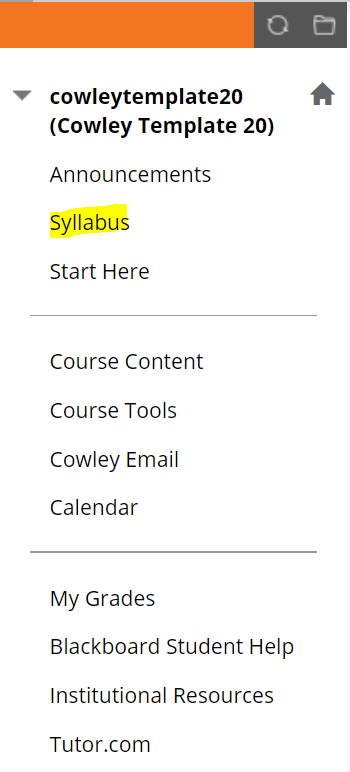 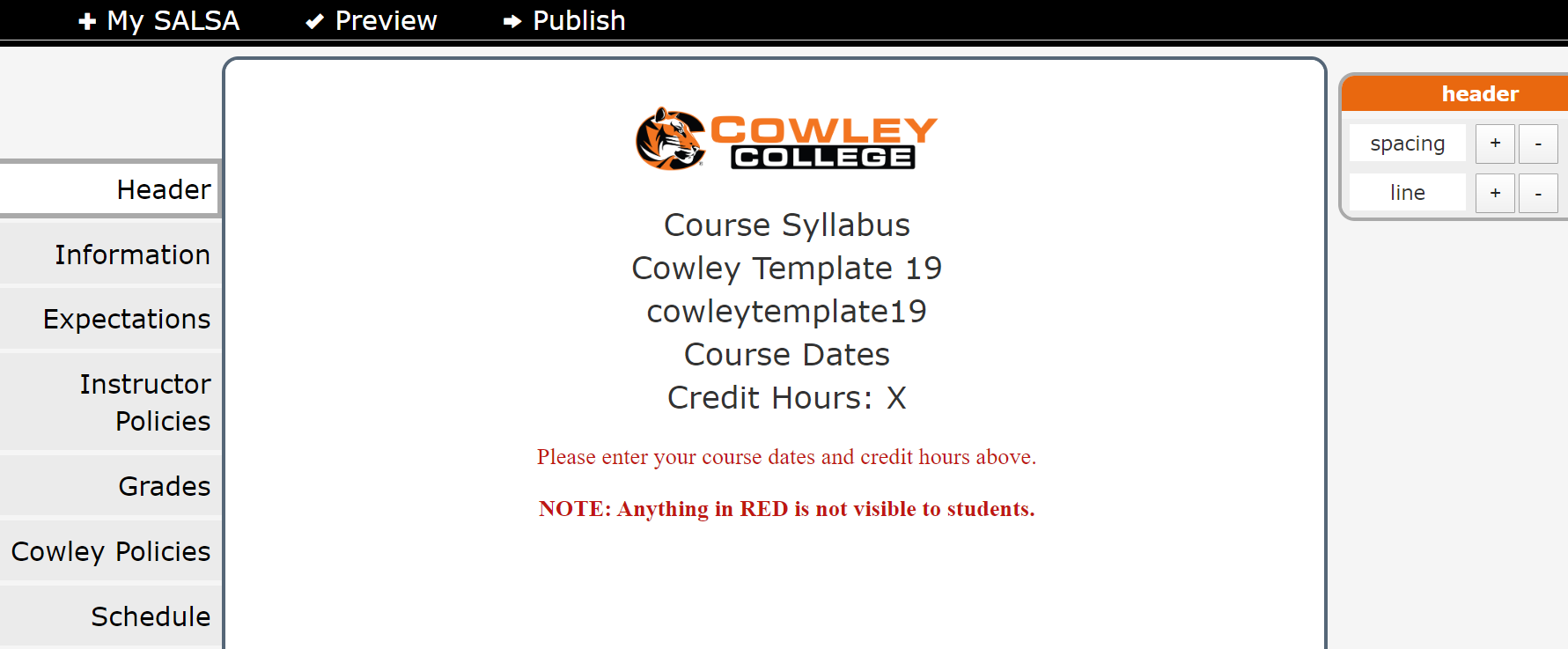 Outcomes/Benefits
Consistency across all courses
Fully Accessible
All courses (online, hybrid, f2f) use it
Reporting features for accreditation and the registrar’s office
Template was decided by the committee
First Bb Institution to develop and implement it (Just ask!)
Reduces printing costs/PDF option
Dedicated link in all course menus
Lisa: Leveraging Position to Address Institutional Challenges
Coordinator
Director
Dean
LMS Administrator
Senior Instructional Designer
The list goes on…..
Committee assignments
Meeting invitations
Participant in conversations
Increased relevancy
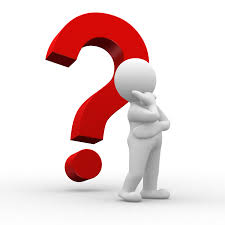 Lisa: Leveraging Position to Address Institutional Challenges
D 		X 	 	V  		X  		F	 	 >  	R
Feelings of 
exclusion or irrelevancy
Valued and essential
Identify institutional challenges that you can address
Determine the person(s) you need to connect with
Territorialism
Perceived intrusion
Change
Lisa: Leveraging Position to Address Institutional Challenges
LMS
Plagiarism
Feedback
Consistency
Assessment
Proctoring Technology
Academic integrity
Class time & space
QM Professional Development
Applicable to all teaching modalities
Accreditation
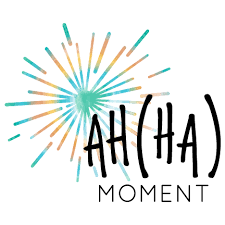 Patrick
moving from a no-ID model for course design to a required faculty-ID-pairing model
Veena
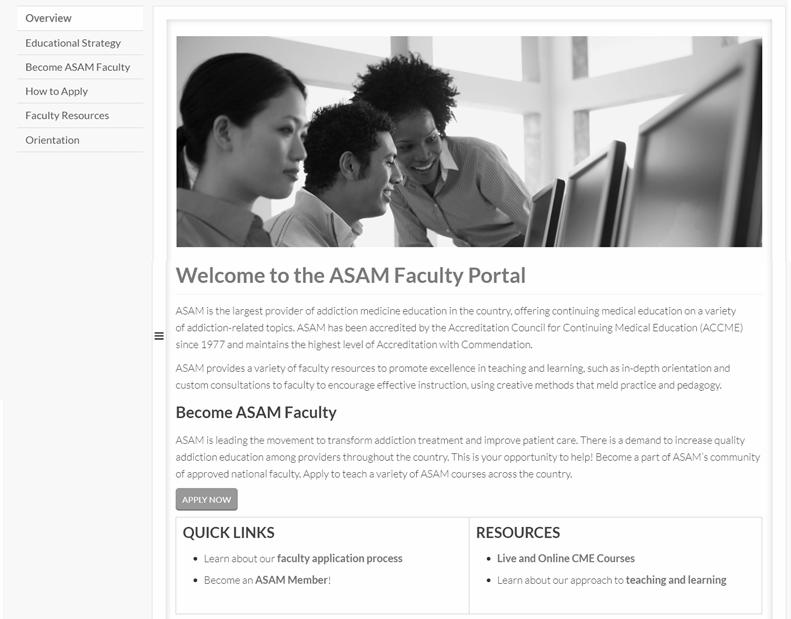 Faculty Management & Development Process
SHIFT FROM A DECENTRALIZED MODEL TO A CENTRALIZED PROCESS
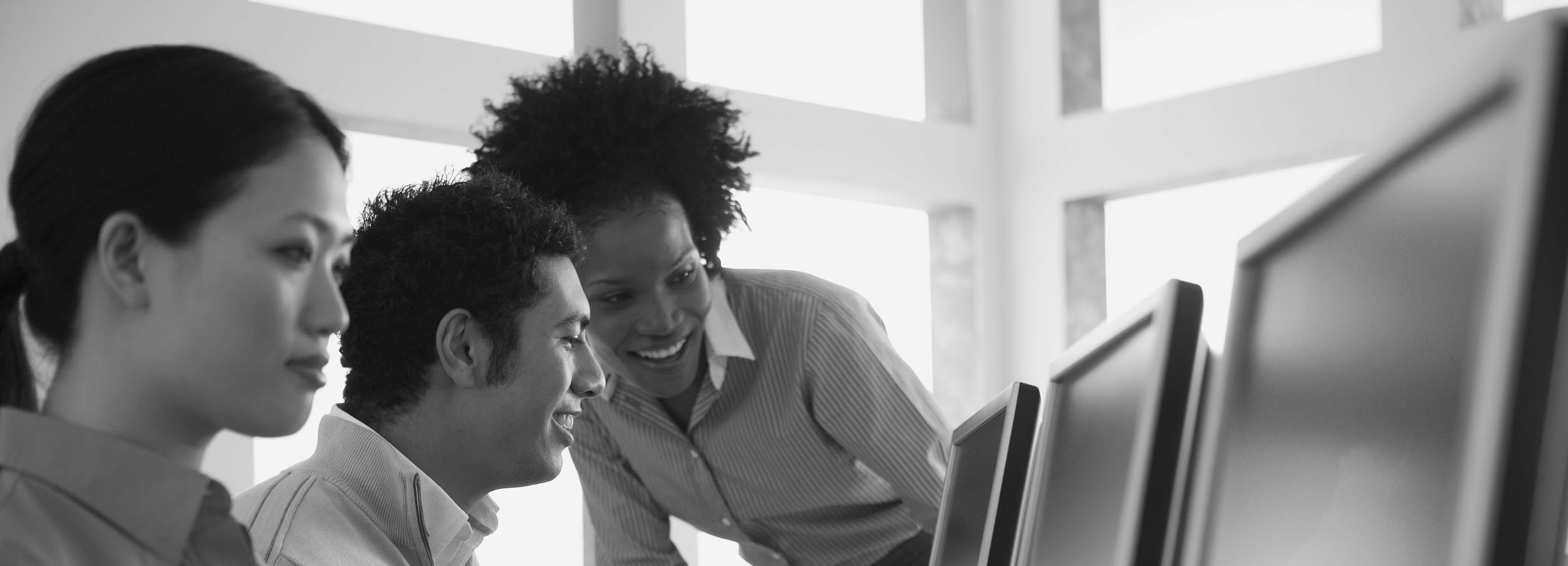 Faculty Management & Development Process
DISSATISFACTION
VISION
FIRST STEPS
RESISTANCE
Lack of process consistency

Manual systems and processes

Outdated technology
Centralize faculty recruitment, onboarding, and development efforts to improve the faculty management process
Understand existing processes 

Develop a faculty management system 

Utilize a “train the trainer” model
Resistance to change in processes and implementation of a new system

Strategies
Communication
Inclusion
Engagement
x
x
>
Sasha:  New UI & Course Template
D 		X 	 	V  		X  		F	 	 >  	R
Lack of accessibility 
Not responsively designed
Behind as an institution in ID
Build a proof of concept course
Share how quality can look & feel
Reinforce three parts of mission
Showed screenshots of new UI
Built first courses 
Provided support for a switch
Sasha:  New UI & Course Template
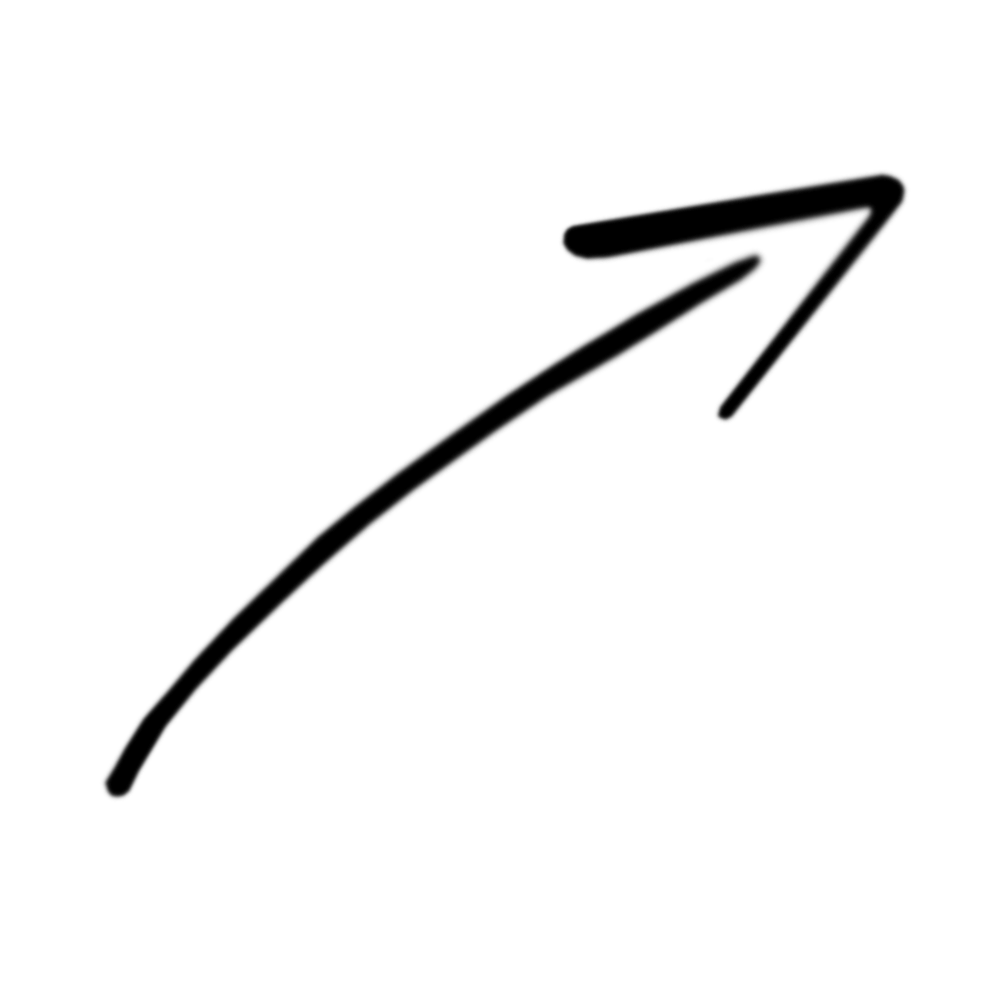 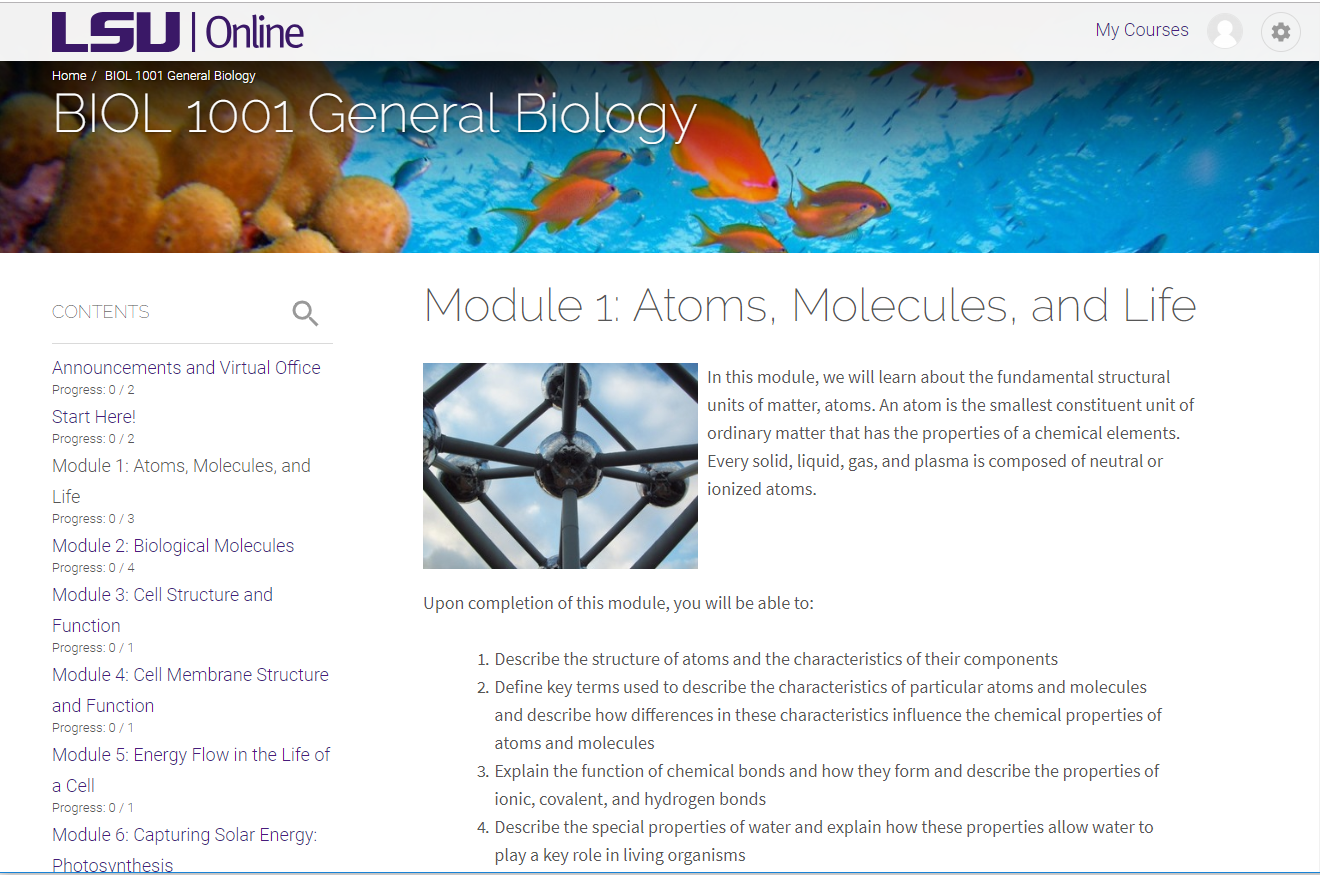 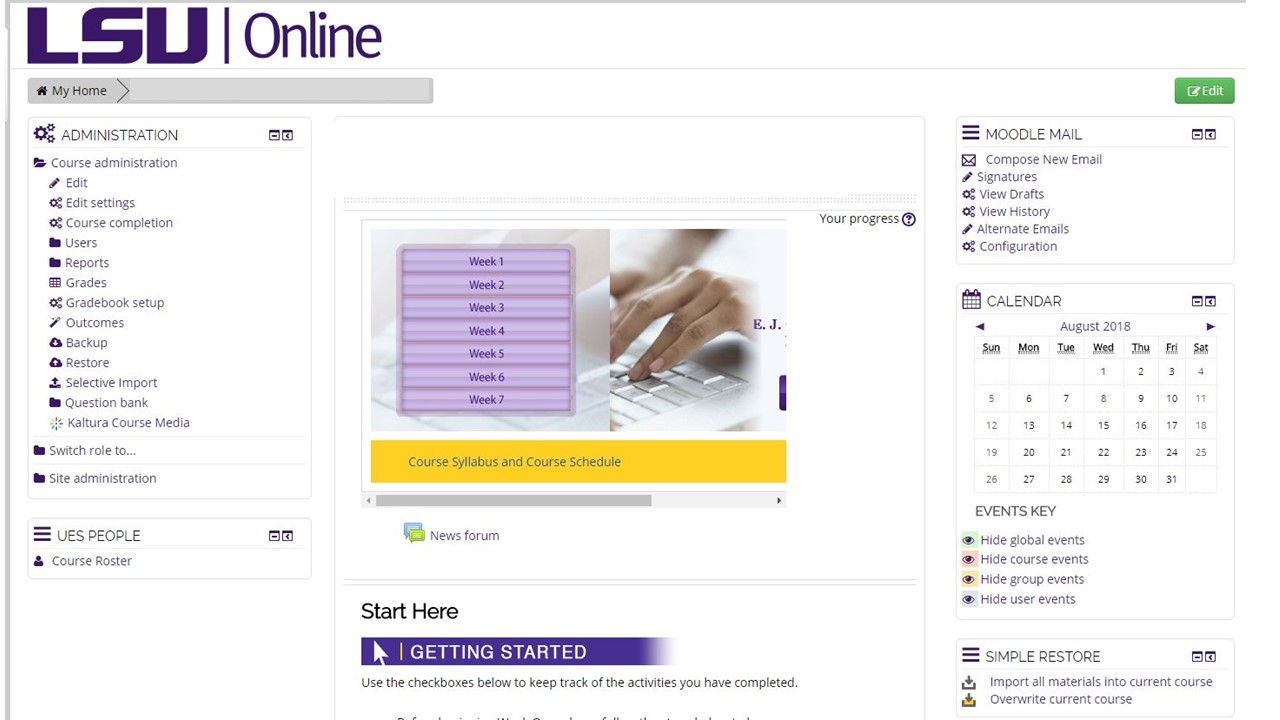 Handout info- directions for participants
tinyurl.com/QMchangemodel
Sharing
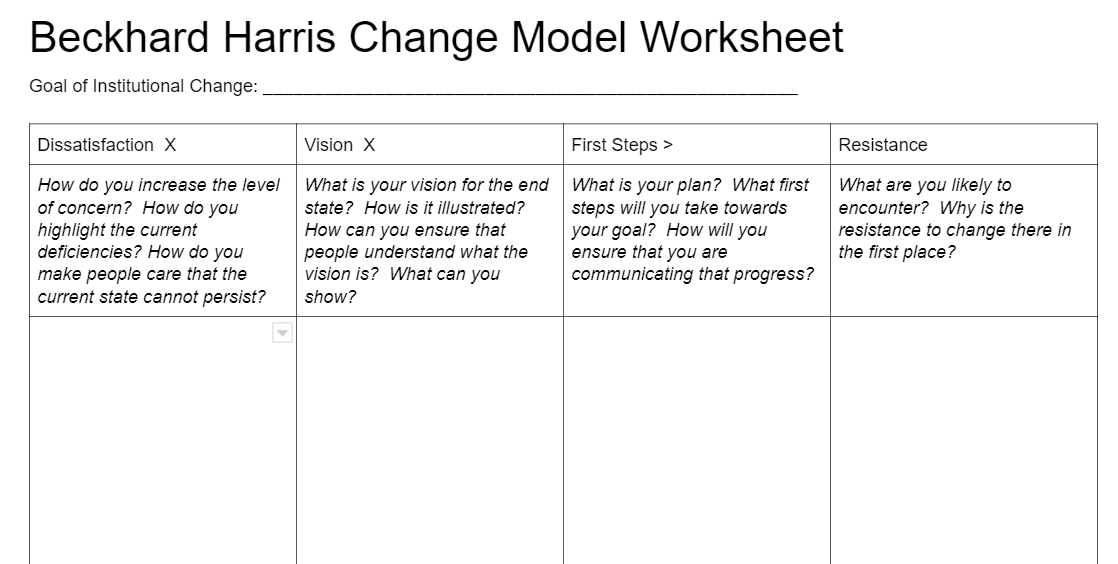 Questions